All       about                   me
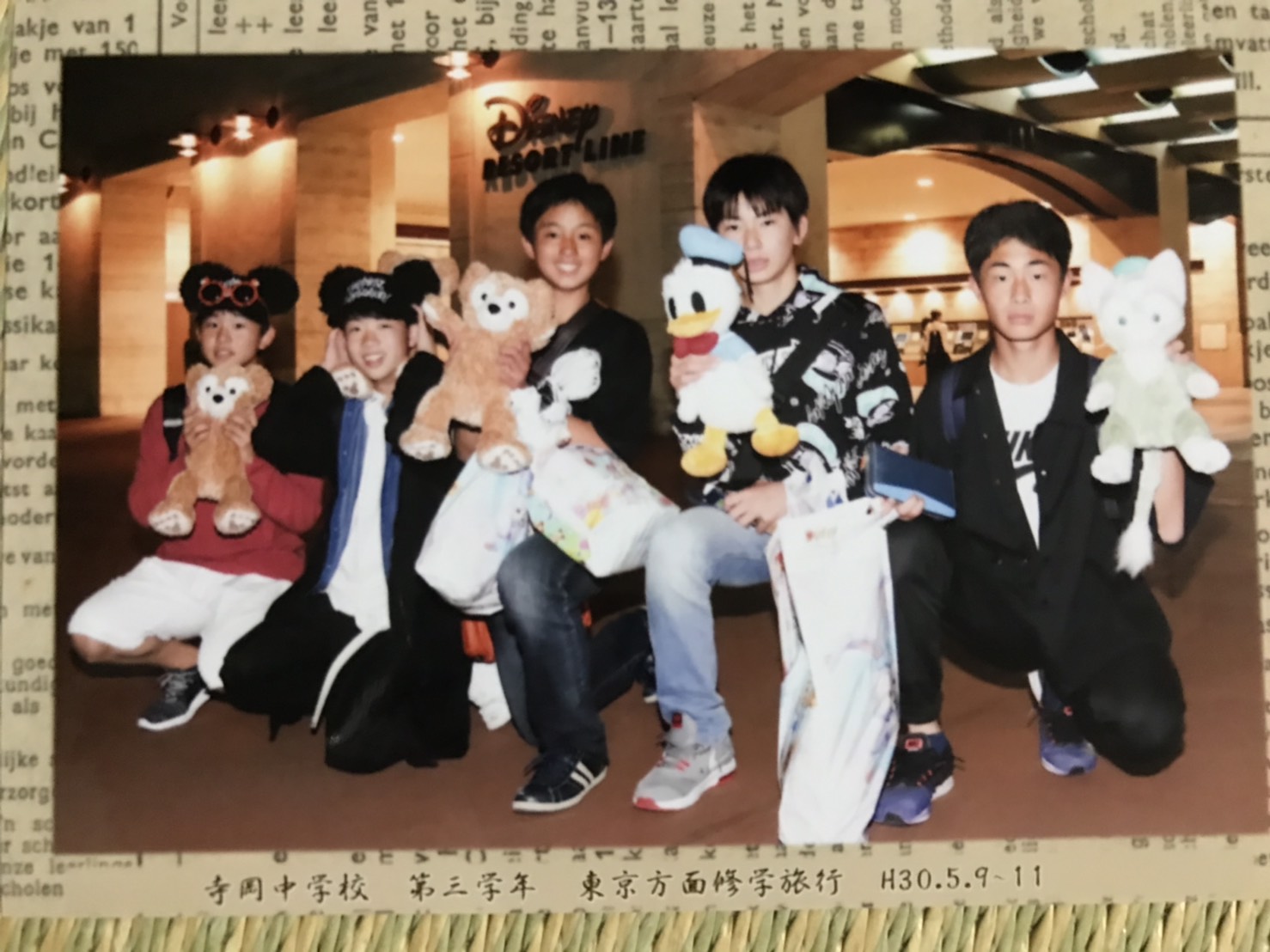 Kosuke Ueno
              　上野　倖奨
My Hometown
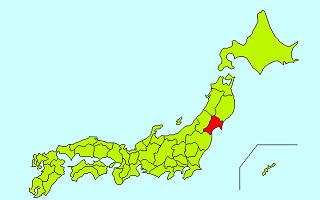 Sendai Japan
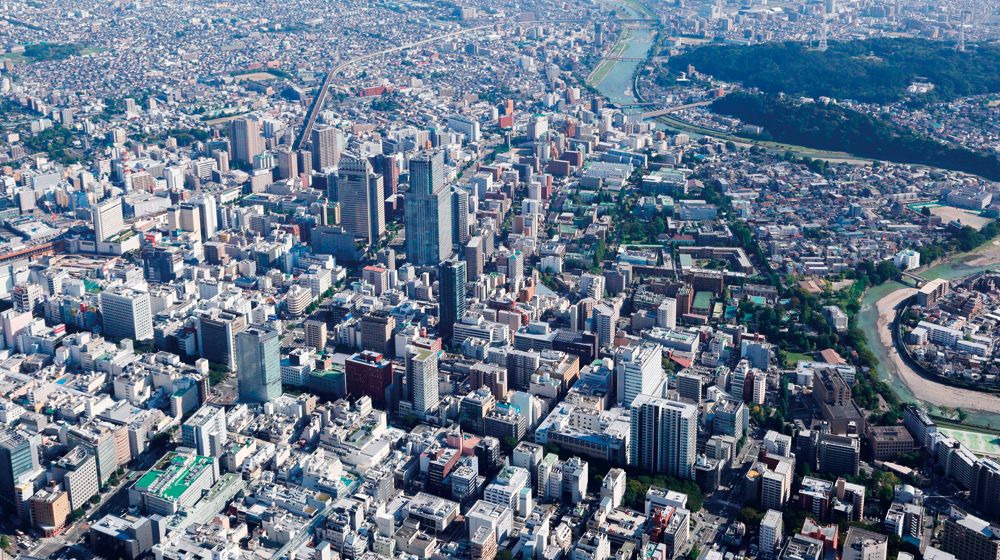 About Sendai
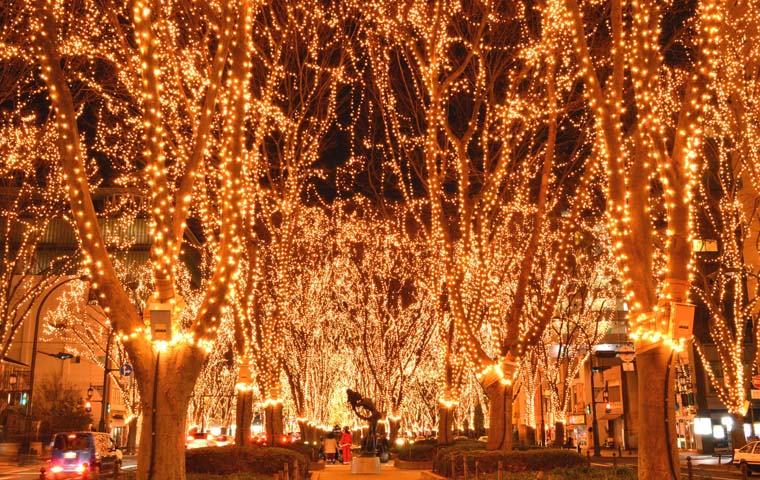 Sendai Light Pageant


                                  Matsushima
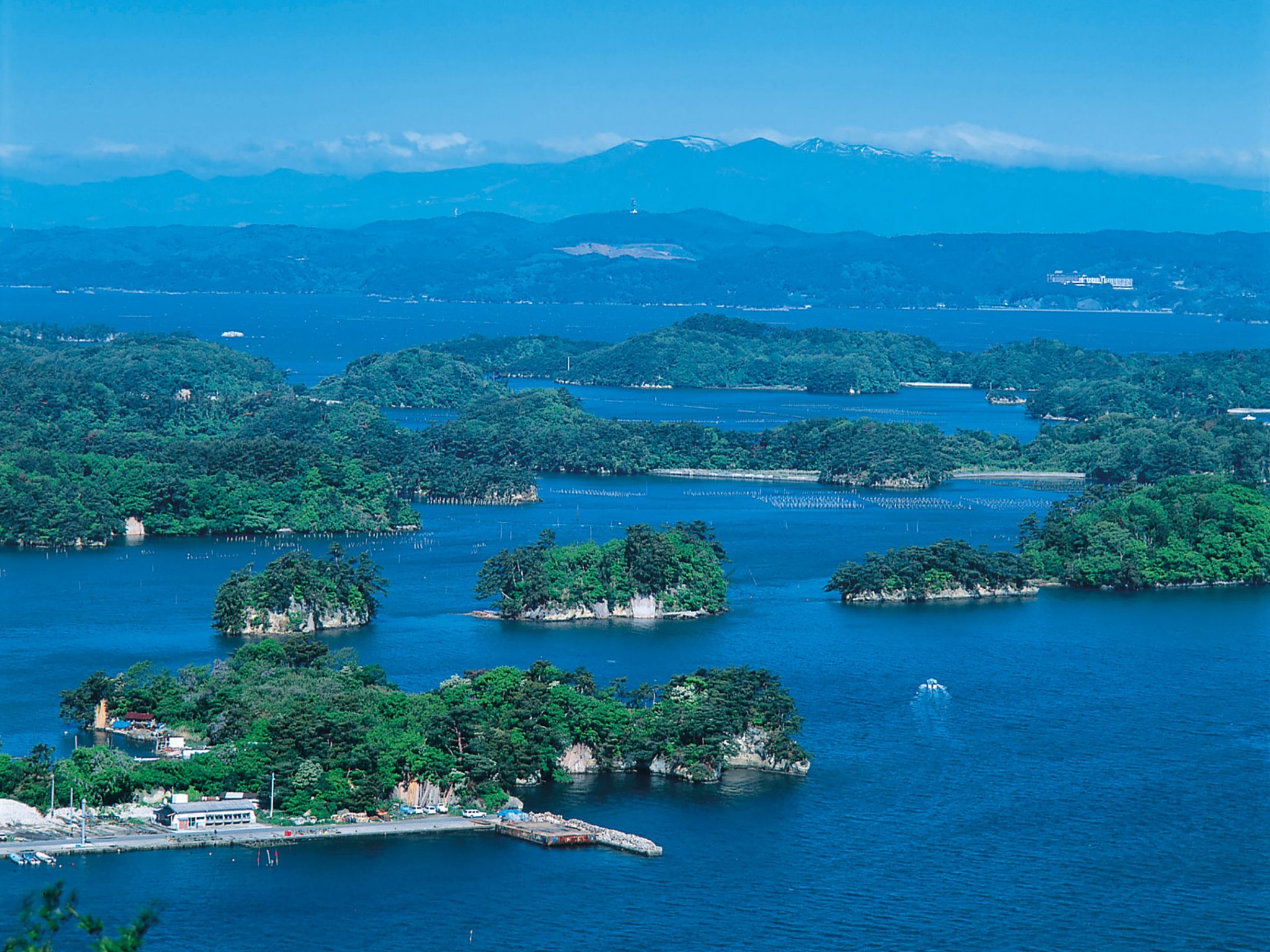 Food in Sendai
Sasakama                         Gyu-tongue
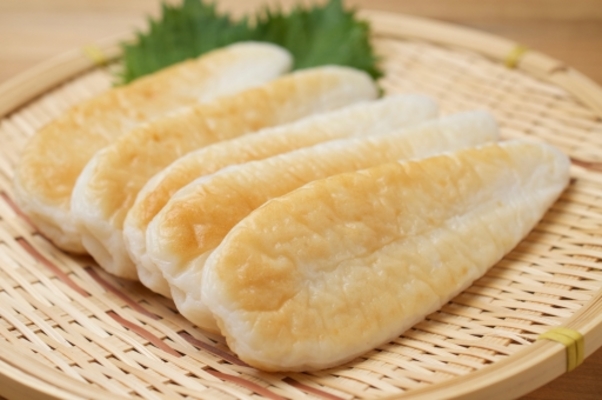 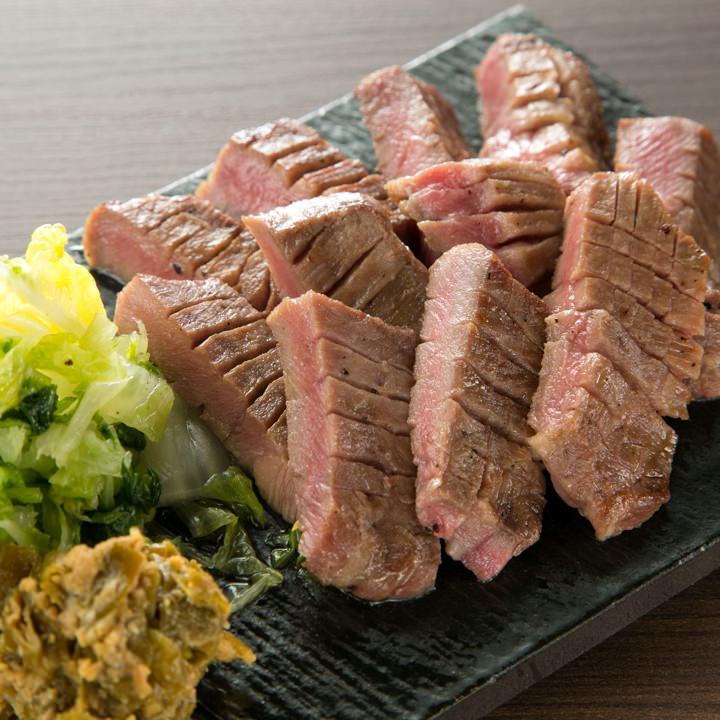 Favorite Singer
Shawn Mendes
My family
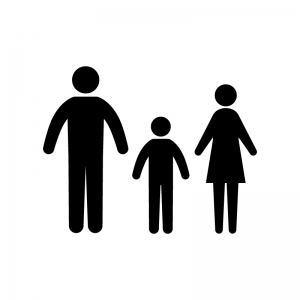 Father  Mother  Me
My pet
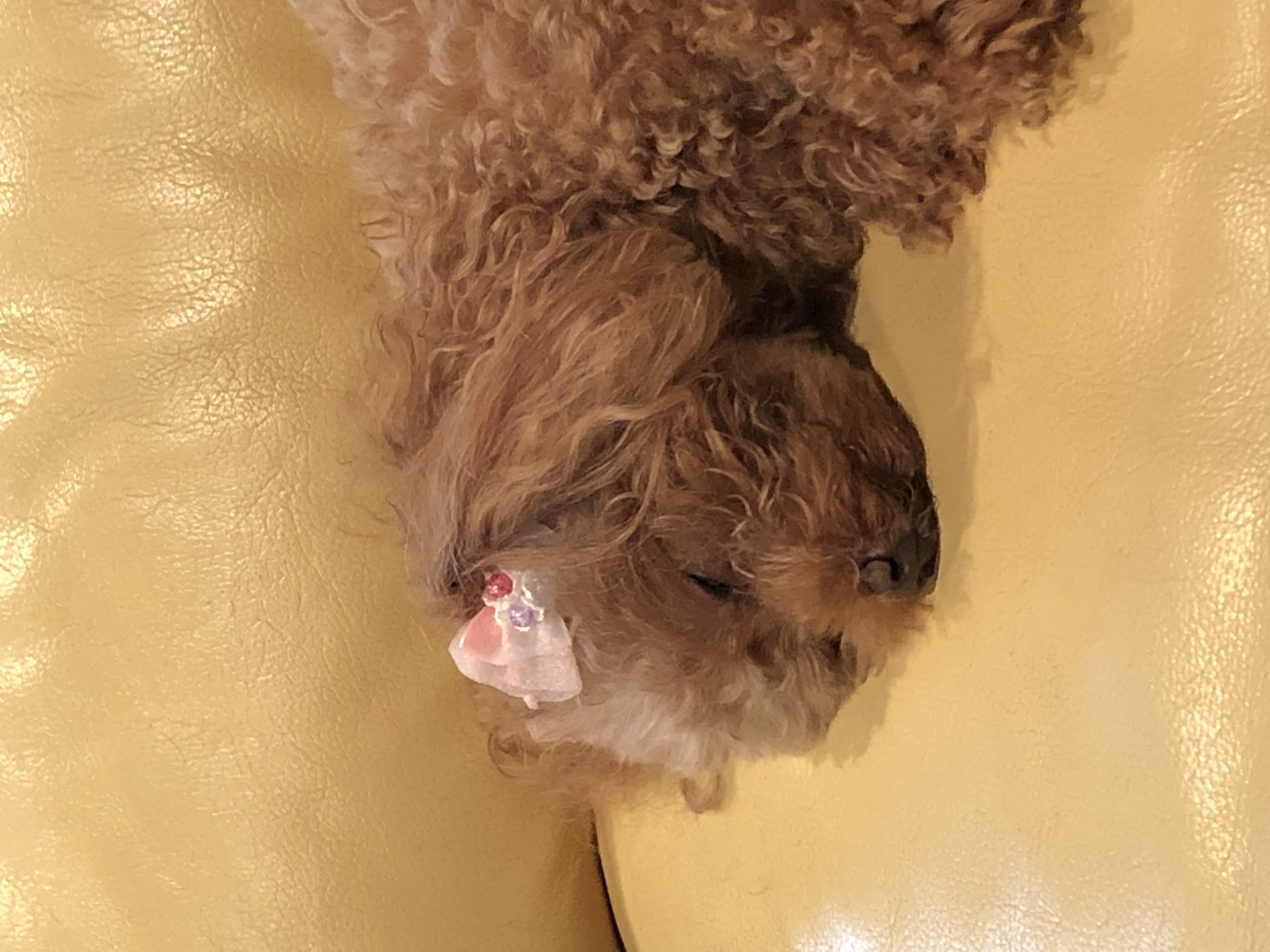 Dog
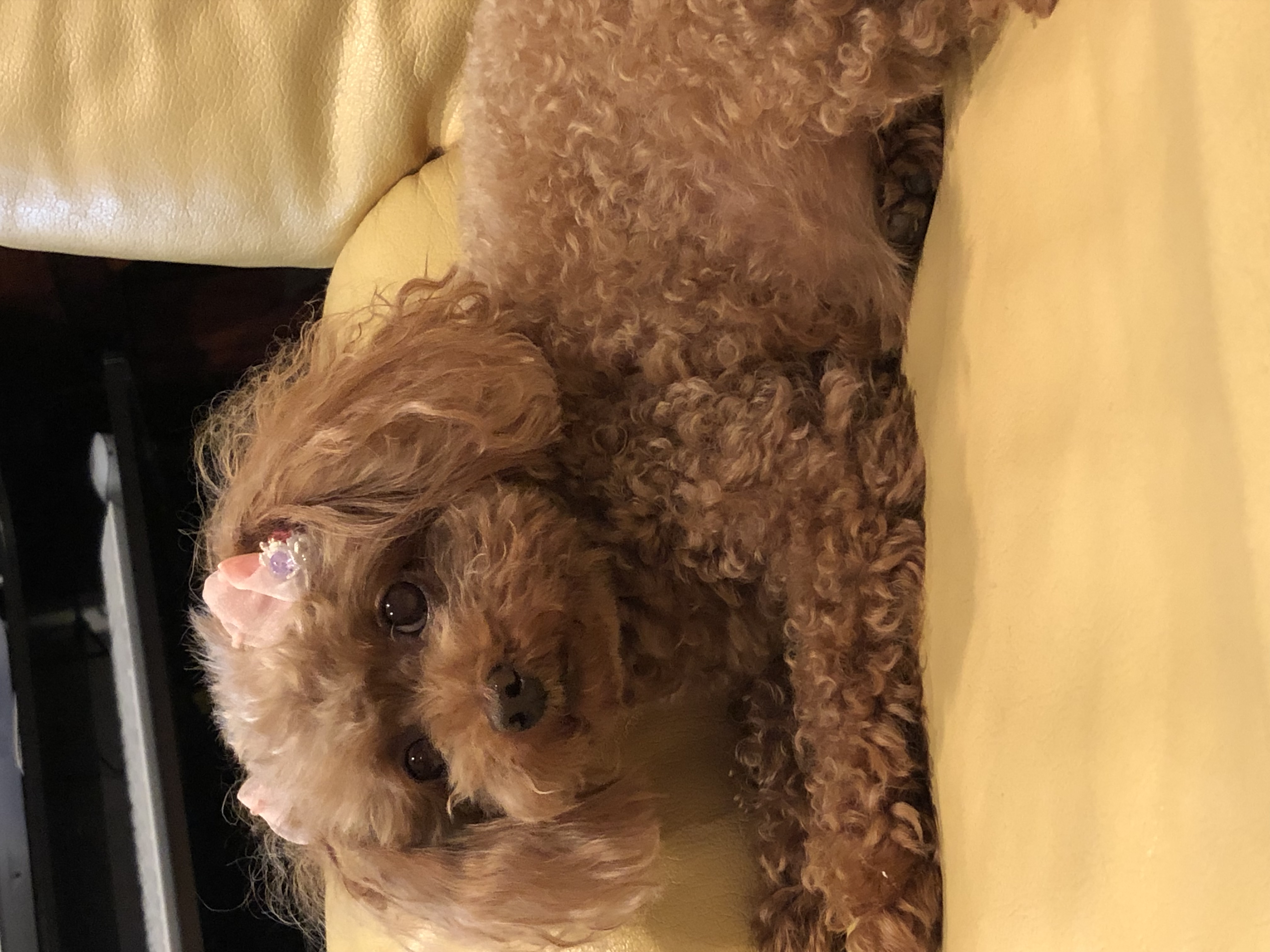 Three words describe me
1.Shy

  2.Kind

  3.Friendly
Place I traveled
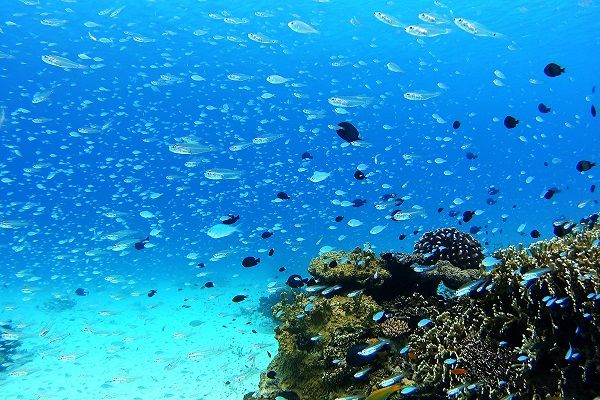 Australia                 

                                                    
                                                         
                                                        
                                                        Okinawa

                         
                        
                Singapore
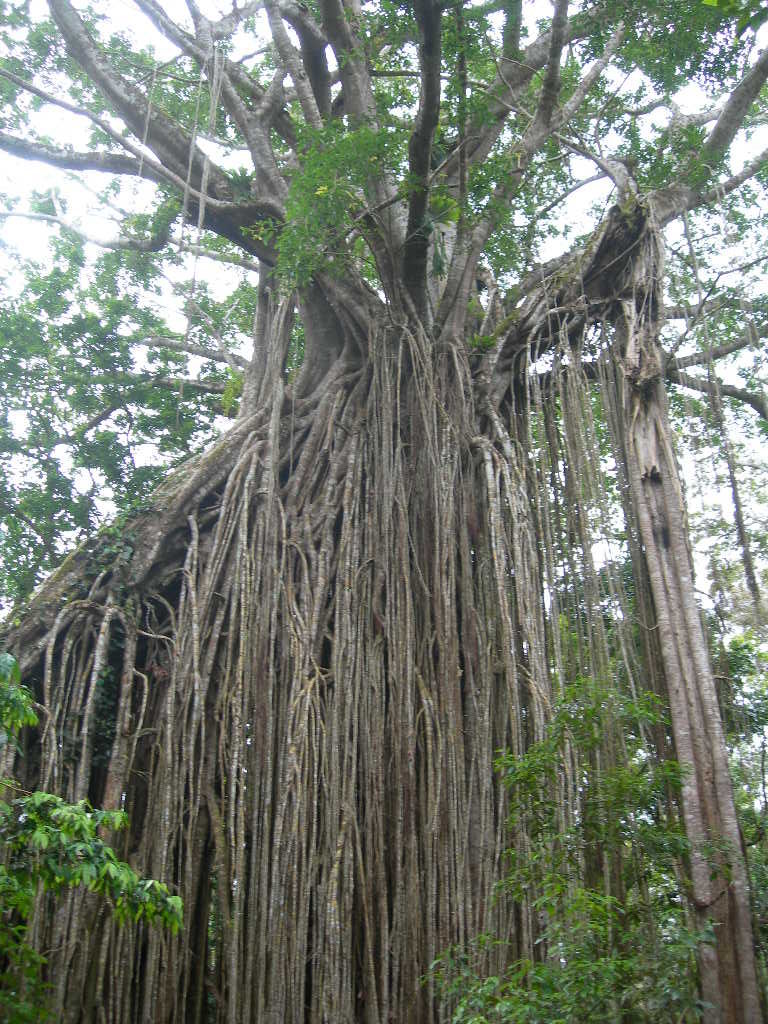 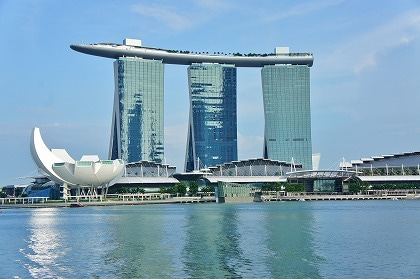 Favorite foods
Grape                          Yakitori
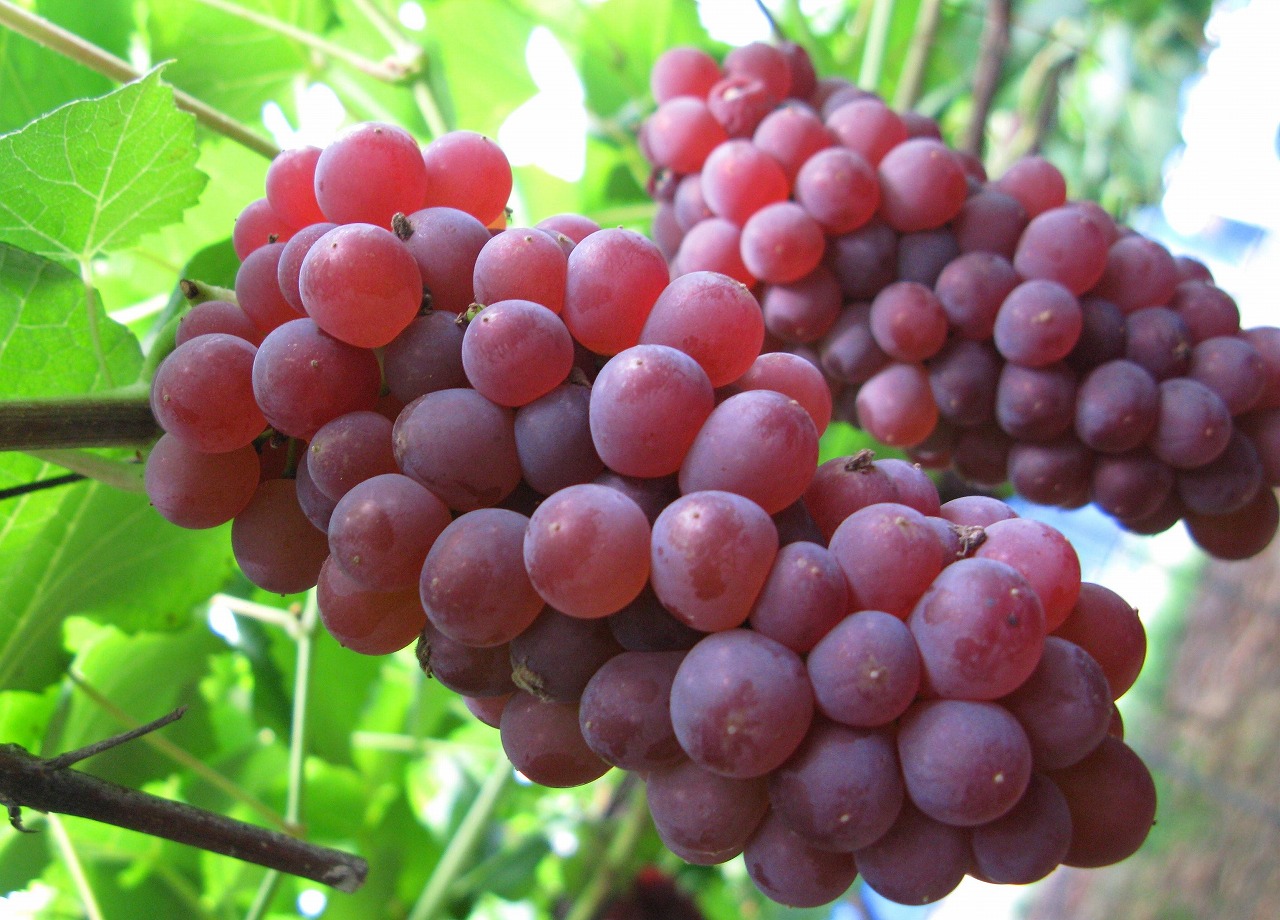 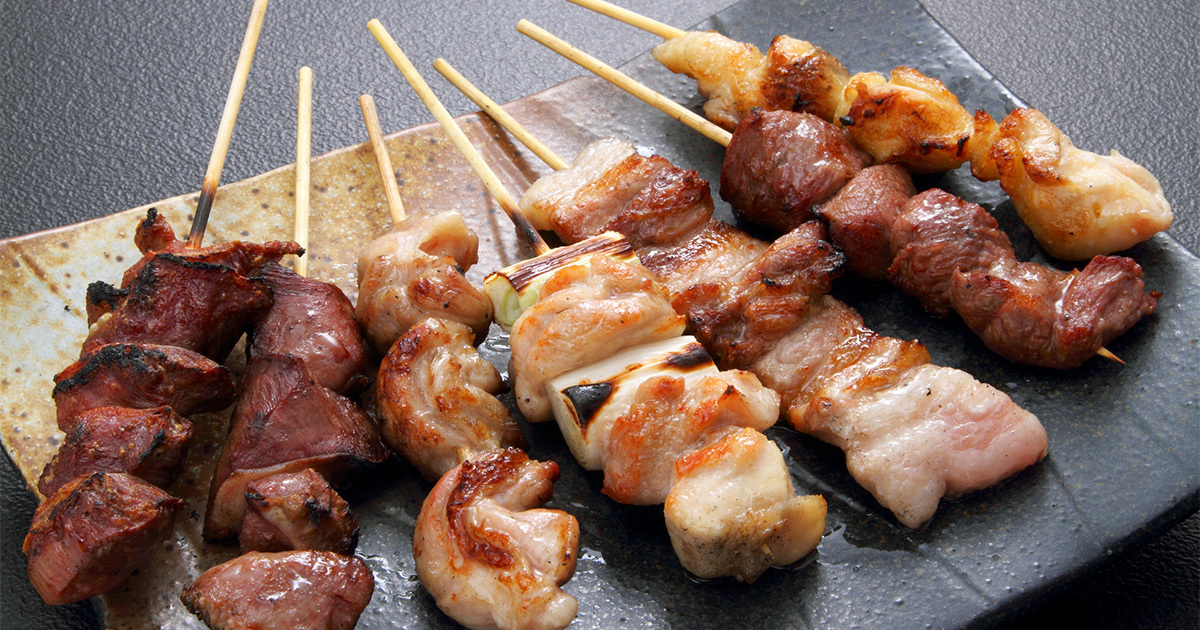 Favorite apps
LINE


                                                    
                                                 YouTube
      Twitter
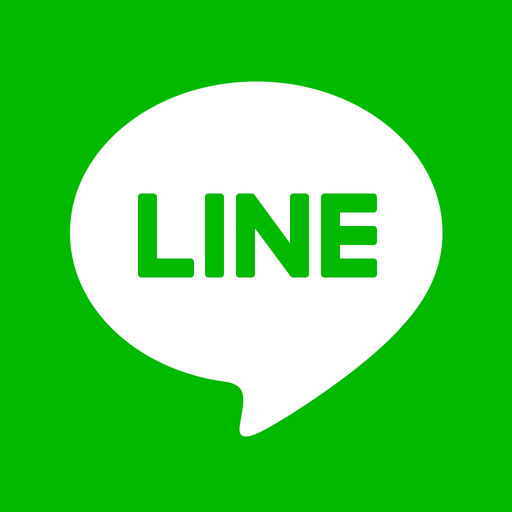 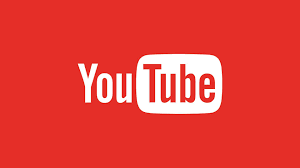 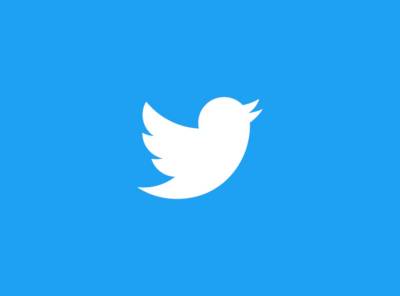 Three things I like
Watching Movies


        Running                                Soccer
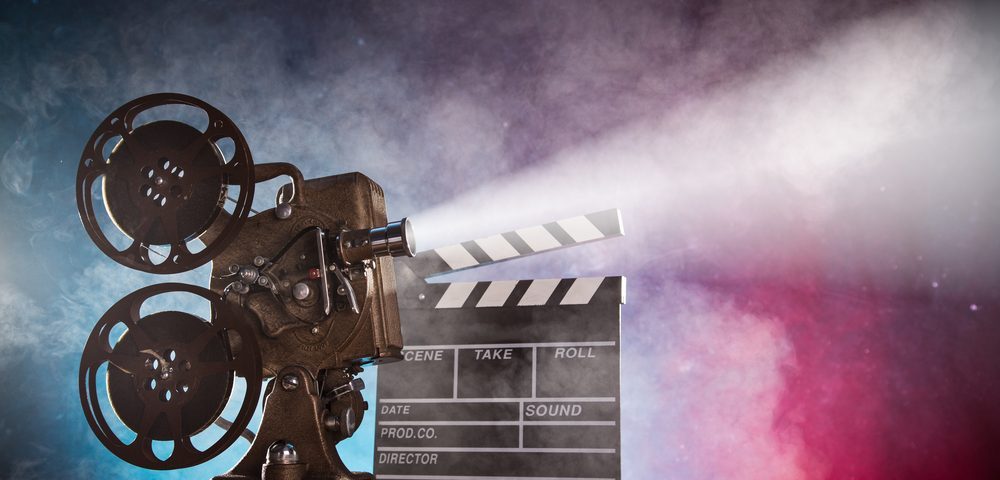 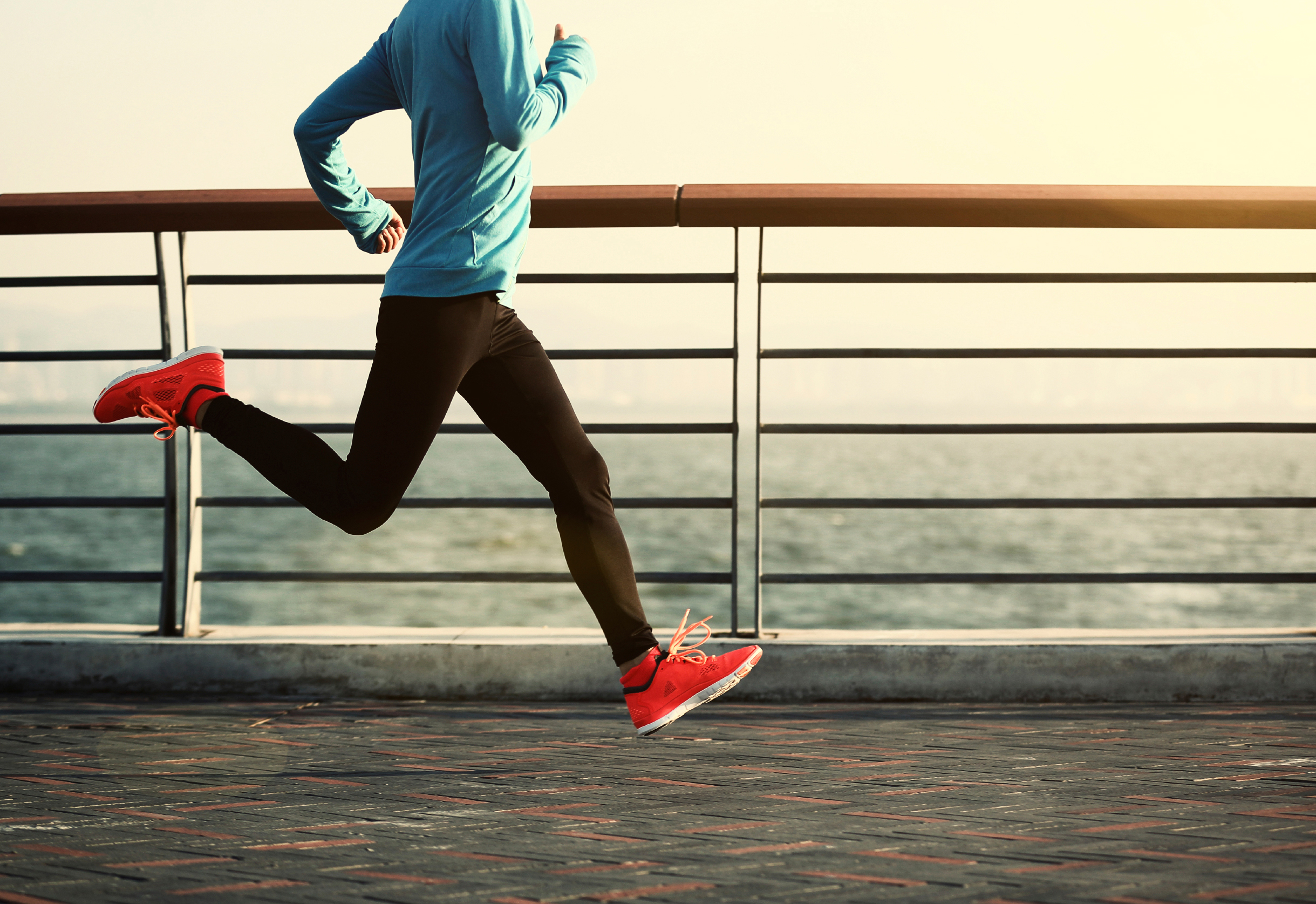 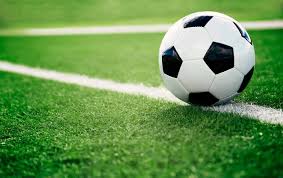 My dream
1.Travel to Europe



2.To be good at speaking English



3.Change my hair color
Favorite quote
If you can dream it ,
                               you can do it.

                                          by Walt Disney
Thank you